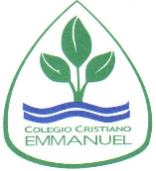 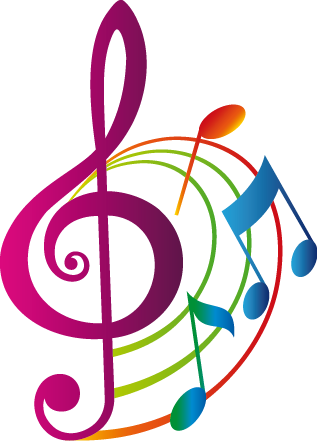 Clases de Música
Quinto Año Básico 
Prof. Claudia Coñuecar
Los Instrumentos Musicales
Familias de Instrumentos:

Viento: Madera y Metal
Cuerda: Frotada, Pulsada y Percutida
Percusión: Madera, Metal y Membrana
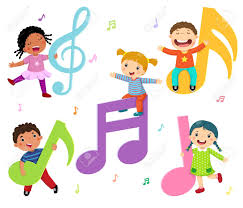 Instrumentos de Percusión Metal
De entrechoque: Aquellos que son pares de instrumentos manejados con una mano como el cencerro
De percusión simple: como las campanas.
Sacudidos: como las sonajas
Metalófono
Carillón (también llamado campana)
Cencerro
Gong
Platillos
Triángulo
Cascabeles
Cabasa
Batería
Sonajas
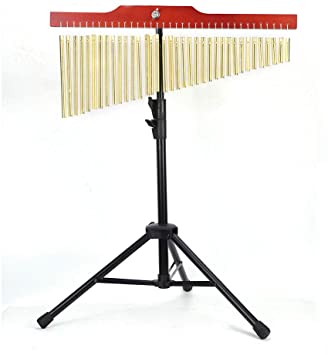 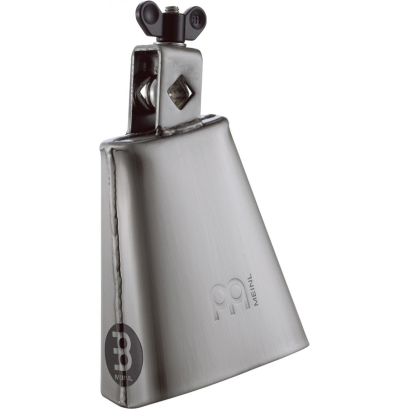 Carillón
Cencerro
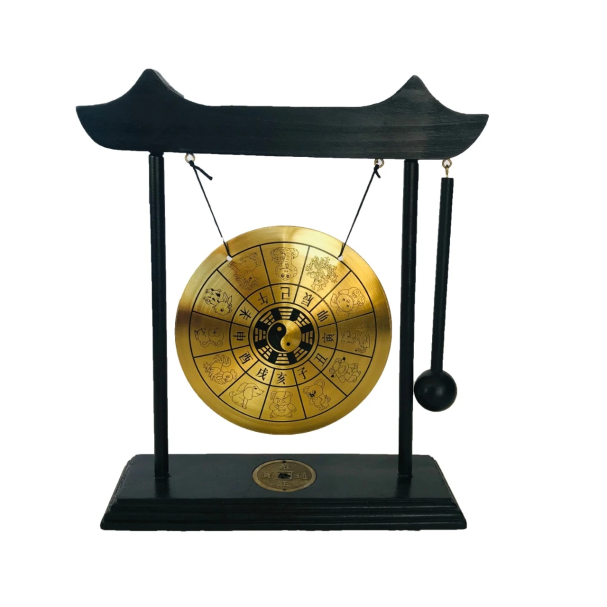 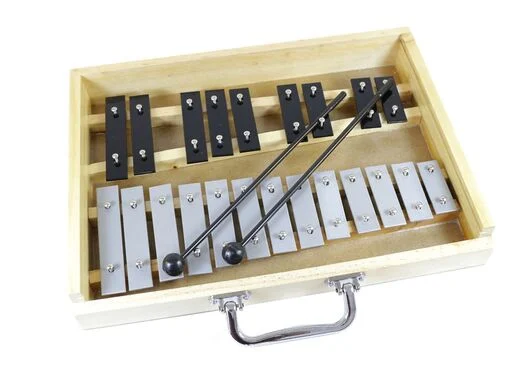 Gong
Metalófono
Cascabel
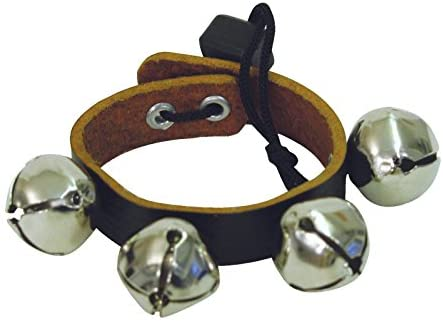 Triángulo
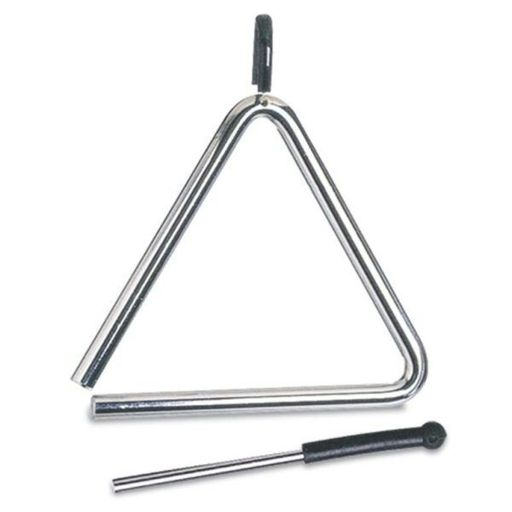 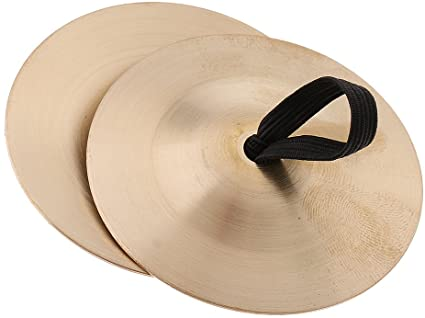 Platillos
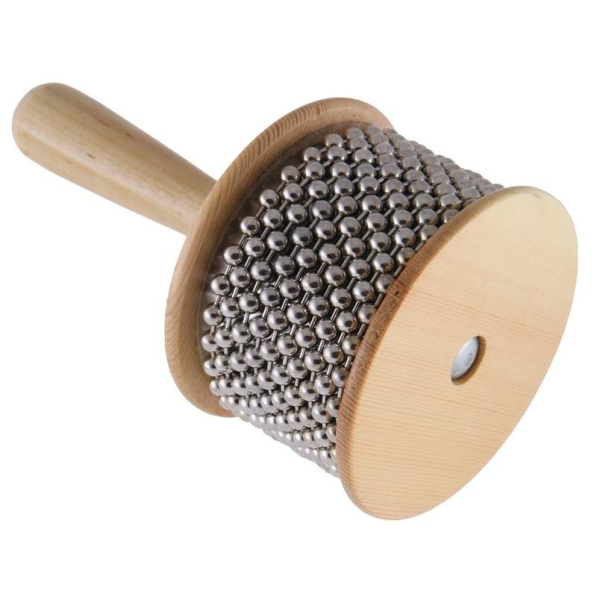 Cabasa
Batería
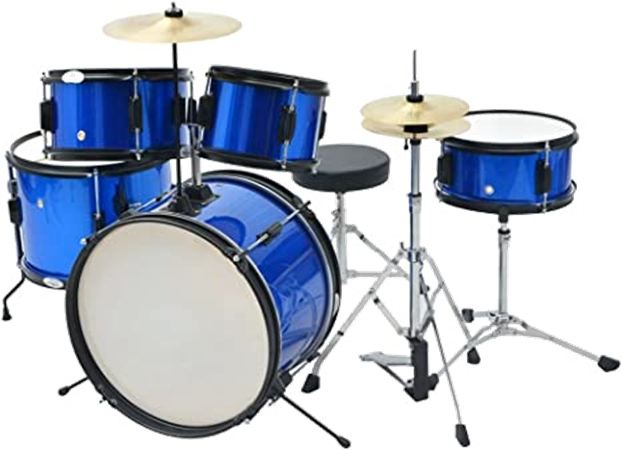 Sonaja
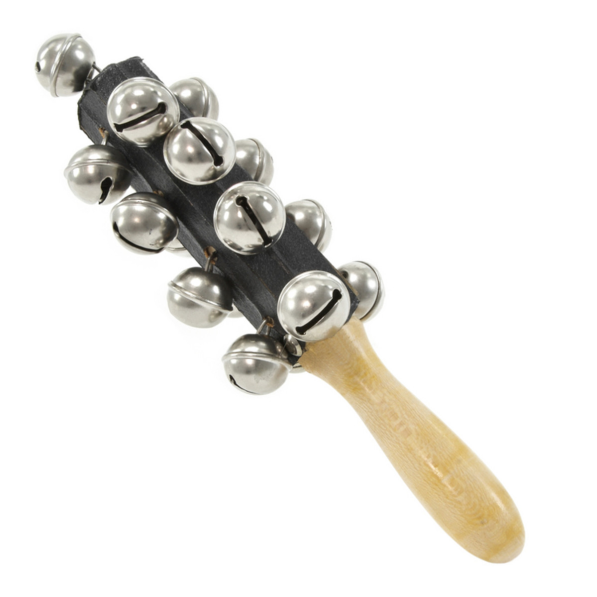 Actividad:
Escuchar la siguiente audición
https://youtu.be/0JJNVi2GRyU
1.-¿Qué instrumento escuchas?
En este link, 2.- ¿Qué instrumento se ve y se escucha?
https://youtu.be/9zayeDTtA3c
En el siguiente link: 3.-¿Qué instrumento se escucha?
https://youtu.be/5FHbecR6YUE

4.- ¿Qué instrumento se escucha en esta audición?
https://youtu.be/C377hzmGvP4
5.- ¿Qué instrumento escuchas?

https://youtu.be/Q1yfxXh-r1A

Realiza una breve descripción de un instrumento de percusión metal
Información
Plazo de Entrega
Lunes 09 de Noviembre
Indicar NOMBRE Y CURSO en el archivo, aunque sea foto
Correo: cconuecar@emmanuel.cl
Whatsapp: +56 978961502
Buzón de Tareas